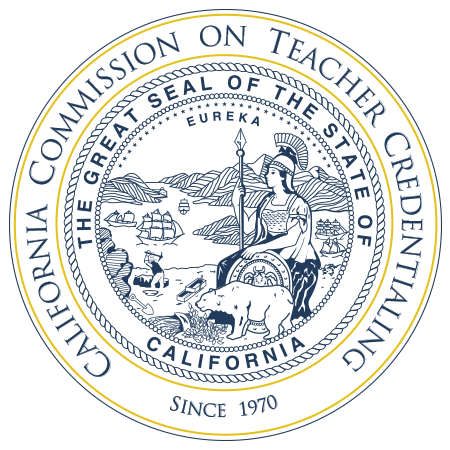 CTC Strategic Data Review and Analysis 2020
Amy Reising, Director Performance Assessment  Policy and Development
Mary Vixie Sandy, Executive Director
Goals and Outcome
Goals:
Increase Commissioner familiarity with CTC strategic plan and statutory mandate
Provide time for Commissioner review of stakeholder feedback
Reflect and weigh feedback against current CTC goals; determining new goal areas for 2021 and beyond
Outcome:
Initial identification of priority areas of CTC work for the short and long term
2
Welcome and Introductions
Goals and Outcome
Working Session Norms and Roles
Materials
Review of Item 1A: Strategic Planning Working Session CTC Vision, Mission, Values, and Goals
Whole Group Review and Discussion: Q3 and Q4
Small Group Review and Discussion with Summary Reports: Q5 and Q6
Lunch
Small Group Review and Discussion with Summary Reports: Q7 and Q8
Preview of Friday Strategic Planning Session: Q9 and Initial Priorities based on Data Findings for February 2021 Session
Public Comment
Agenda
3
Introductions
General Session Facilitators: Amy Reising, Mary Vixie Sandy
Technical Assistance: Hai-Jue Therault (htheriault@ctc.ca.gov), Rhonda Brown (rbrown@ctc.ca.gov)
Producer: James Webb (jwebb@ctc.ca.gov)
CTC Lead Facilitators for Breakout Groups: Teri Clark, Cheryl Hickey, Amy Reising
CTC Recorders: Phyllis Jacobson, Cara Mendoza, Angel Lopez
Welcome to Commissioners!
Welcome to Members of the Public!
4
Working Session NormsThis meeting will be recorded.
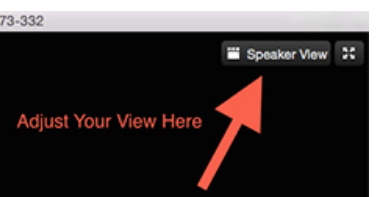 Your microphone has been muted upon arrival. Chat function will not be used.
Avoid multi-tasking during the webinar to ensure thatyou hear all information that is presented.
Adjust your view to “Speaker View” instead of “Gallery View” for presentations.
Honor time for all participants by moderating your participation. 
Appreciate all perspectives shared during brainstorming discussions.
For technical assistance reach out to Hai-Jue Theirault or Rhonda Brown
Commissioners and CTC staff: Enable video camera during small group discussions
Members of the Public: Please turn off video cameras
5
Participant Roles
Roles:
Commissioners: 	Participate in conversations, ask questions; one 				Commissioner agrees to be reporter for whole group 				discussion
Lead Facilitator: 	CTC Lead facilitates small group conversation
Recorder: 		CTC staff records highlights of data analysis on 					OneDrive document
CTC Staff:		Participate in conversations, answer 						questions
Members of Public: Observe (opportunity for public comment at 2:50)
6
Strategic Planning Working Session Materials
Item 1A: Strategic Planning Working Session
Item 1A Insert: Strategic Planning Working Session – Agenda & Summary Findings
Excel Spreadsheet of Stakeholder Feedback (link provided in the Item 1A Insert)
7
Item 1A: Strategic Planning Working Session
8
Strategic Planning Timeline
December 2014:	Commission adopted current strategic plan
January 2020:	Commission discussed priorities that included updating its current strategic plan
Spring 2020: 	Survey sent to stakeholders
Summer 2020:	Data received
Fall 2020: 	Staff analysis of data and preparation of findings
December 2020:	Strategic Data Review and Analysis
February 2021: 	Follow up and prioritize policy and goals to determine study sessions 
December 2021: 	Commission adopts final Strategic Plan
9
CTC’s Primary Mission by Ed Code
The Commission’s primary ongoing mission, as mandated in Ed Code is to:
Issue credentials and license California educators,
Accredit educator preparation programs (including establishing standards), and 
Monitor and address educator misconduct.
10
CTC’s Vison and Mission
Commission’s current strategic plan ties closely to its mandated responsibilities, as set forth in statute and includes:

Vision statement – 
All of California’s students, preschool through grade 12, are inspired and prepared to achieve their highest potential by well prepared and exceptionally qualified educators.

Mission statement – 
To ensure integrity, relevance, and high quality in the preparation, certification, and discipline of the educators who serve all of California’s diverse students.
11
Values
The Commission’s values represent core beliefs that are shared among Commissioners and staff, drive our culture and priorities, and provide a framework in which decisions are made and work is carried out. 

We recognize and promote excellence in the preparation and practice of California’s education workforce. 
We value and promote equity, quality, inclusiveness and diversity in standards, programs, practices, people and the workplace. 
We are dedicated and committed to the education and welfare of California’s diverse students. 
We value the voices, ideas and understanding of educators, parents, students, our partners, stakeholders and employees. 
We embrace the spirit of innovation that enables us to transform our vision into reality.
12
4 Broad Goal Areas
Goal 1: Educator Quality
Goal 2: Program Quality and Accountability
Goal 3: Communication and Engagement
Goal 4: Operational Effectiveness
13
Next Steps
Based on Commission discussion during the December meeting, staff will begin drafting a strategic plan for consideration by the Commission as early as its February 2021 meeting.
14
Strategic Planning 
Working Session
15
7 Strategic Planning Survey Questions
Q3: 	What is the purpose or mission of the Commission?
Q4: 	What is the Commission doing well? What services or support is the 	Commission providing that should be continued?
Q5: 	What would you like to see the Commission start doing? What is the 	agency not providing that would be helpful to the field?
Q6: 	What should the Commission stop doing? What is the agency doing that 	is no longer relevant, or is no longer helpful?
Q7: 	What areas of policy, if any, need to be updated?
Q8: 	What new policy areas, if any, should be taken up by the Commission?
Q9: 	Overall, how satisfied are you with the Commission’s effectiveness?
16
Analysis of Stakeholder Feedback
82 entities responded to the stakeholder survey: 21 organizations and 61 individual institutions
Staff reviewed all responses and identified 15 categories of Commission work that were most referenced across questions 4-8
Question 3 focused on the broader mission of the Commission and responses are organized around different categories than questions 4-8
Staff coded responses across these categories to determine frequency of reference
Staff then summarized stakeholder responses across these categories and organized the summaries around the Commission’s broad goals; responses that did not fit in these goals were captured under the heading of “Multi-categorical feedback”
17
15 CTC Activity Categories
Recruitment and Grants
Testing
Performance Assessments
Educator Misconduct
Educator Preparation
Accreditation
Communication
Stakeholder Engagement
Credentialing and Technology
Funding
Research
Data
Diversity, Equity, Inclusion
Early Childhood
General
18
Q3: Summary and Analysis
Whole Group Process Directions:
Group Review of Charts for Q3 in Item 1A Insert (pages 5-7): Strategic Planning Working Session – Agenda & Summary Findings
Independently read written summaries of data for Q3 (pages 7-8 in the agenda insert) 
Whole Group Discussion
How do stakeholder responses align or not with the current purpose or mission of the CTC?  
What new ideas, if any, have been shared for the purpose/mission of the CTC?
Summary Questions:
Insights? (what might this feedback be telling us?)
Questions? (what additional questions do you have?)
4. Producer will record discussion highlights in OneDrive Document
19
Q3: Stakeholder Perceptions of CTC’s Role
20
Q3: Organization and EPP’s Top 5 Roles for CTC
21
Q3: Organization and EPP’s Views of CTC’s Purpose
22
Q3: Whole Group Discussion
What is the purpose or mission of the CTC?
How do stakeholder responses align or not with the current purpose or mission of the CTC?  
What new ideas, if any, have been shared for the purpose/mission of the CTC?
Summary Questions:
Insights? (what might this feedback be telling us?)
Questions? (what additional questions do you have?)
23
Q4: Summary and Analysis
Whole Group Process Directions:
Group Review of Charts for Q4 in Item 1A Insert (pages 9-10): Strategic Planning Working Session – Agenda & Summary Findings
Independently read written summaries of data for Q4 (insert pages 11-12)
Whole Group Discussion
What is the CTC doing well in relation to ed code and current mission?
What is the CTC doing well in the eyes of stakeholders given their own needs or wants?
Summary Questions: 
Insights? (what might this feedback be telling us?)
Questions? (what additional questions do you have?)
4. Producer will record discussion highlights in OneDrive Document
24
Q4: What is the Commission Doing Well?
25
Q4: Organization and EPP’s Top 5 Areas
26
Q4: Organizations and EPPs: What is the CTC Doing Well?
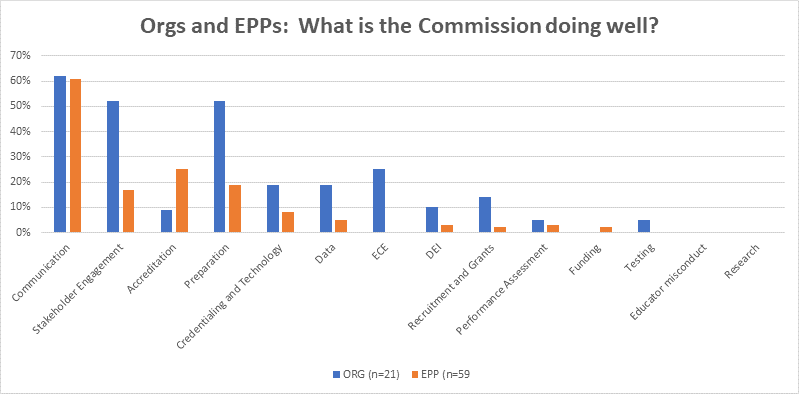 27
Q4: What is the Commission doing well?  What services or supports should we continue?
What is the CTC doing well in relation to ed code and current mission?
What is the CTC doing well in the eyes of stakeholders given their own needs or wants?
Summary Questions:
Insights? (what might this feedback be telling us?)
Questions? (what additional questions do you have?)
28
Break Out Groups for Data Review and Analysis
Producer places each participant in a breakout room group to review and discuss Q5 and Q6 (and then Q7 and Q8)
Each group includes Commissioners, a Lead CTC Facilitator, CTC Recorder, staff experts, Members of the Public
Materials: Item 1A Insert: Strategic Planning Working Session – Agenda & Summary Findings (paper copy or pull up on screen)
At close of small group discussion, participants return to Main Room for report of data analysis highlights (presented by a Commissioner) of Q5 and Q6
29
Participant Roles
Roles:
Commissioners: 	Participate in conversations, ask questions; one 				Commissioner agrees to be reporter for whole group 				discussion
Lead Facilitator: 	CTC Lead facilitates small group conversation
Recorder: 		CTC staff records highlights of data analysis on 					OneDrive document
CTC Staff:		Participate in conversations, answer 						questions
Members of Public: Observe (opportunity for public comment at 2:50)
30
Breakout Room Groups
Group 1: 	Tine Sloan, Kirsten Barnes, Kevin Kung, Terri Jackson, 				Cindy Marten
		
Group 2: 	Marquita Grenot-Scheyer, Kori Jones, Johanna Hartwig, 
		Alicia Hinde, Jane Marks
		
Group 3: 	Monica Martinez, Kathryn Browne, 
		Marysol Del La Torre-Escobedo, Bonnie Klatt, Annamarie Francois, 			Haydee Rodriguez

		
Members of the Public will be randomly assigned to breakout groups
31
Moving to Break Out Rooms
Producer sends participants to 3 breakout rooms

For technology problems or questions: Hai-Jue Theriault (htheriault@ctc.ca.gov ), Rhonda Brown (rbrown@ctc.ca.gov), James Webb (jwebb@ctc.ca.gov )

Producer messages groups at 3 minutes out to wrap up discussions

Participants return to Main Room for reporter presentations of data analysis highlights
32
Summary Presentations of Q5 and Q 6
Presentation Directions:
Participants return to Main Room for whole group debrief
Each group reporter has 5 minutes to share data analysis highlights for Q5 and Q6. Group 1 begins.
Group 1 reporter shares highlights from OneDrive Document. Reporters for groups 2 and 3 add new thoughts to what has been shared and/or confirm prior highlights
Summary Questions:
Insights? 
Questions?
Recorder notes highlights shared in OneDrive document
33
LUNCH BREAK
30 minute Lunch Break
 Do not leave Zoom call; watch the Jelly Fish!
 Do get up and walk around, stretch, go outside!
 Session restarts in Main Room (Feel free to bring your lunch back to meeting)
 After break, Producer moves participants to same breakout groups for Q7 and Q8 review of data and discussion
34
Monterey Bay Aquarium: Jelly Fish
35
Breakout Room Groups
Group 1: 	Tine Sloan, Kirsten Barnes, Kevin Kung, Terri Jackson, 				Cindy Marten
		
Group 2: 	Marquita Grenot-Scheyer, Kori Jones, Johanna Hartwig, 
		Alicia Hinde, Jane Marks
		
Group 3: 	Monica Martinez, Kathryn Browne, 
		Marysol Del La Torre-Escobedo, Bonnie Klatt, 
		Haydee Rodriquez, Annamarie Francois
		
Members of the Public will be randomly assigned to breakout groups
36
Summary Presentations of Q7 and Q 8
Presentation Directions:
Participants return to Main Room for whole group debrief
Each group reporter has 5 minutes to share data analysis highlights for Q7 and Q8. Group 1 begins.
Group 1 reporter shares highlights from OneDrive Document. Reporters for groups 2 and 3 add new thoughts to what has been shared and/or confirm prior highlights
Summary Questions:
Insights? 
Questions?
Recorder notes highlights shared in OneDrive document
37
Friday Strategic Planning Session
Friday Session: 
Revisit small and whole group data analysis findings and highlights from Wednesday Session

Whole Group Discussion Questions:
What priority areas for CTC short term goals (2021-2023) are emerging?
What priority areas for CTC long term goals (5 years+) are emerging based on the discussion this morning?
What new questions/ideas do you have now about the mission and vision for the CTC that you would like to further discuss at the next meeting?
What issues or topics would you like considered for deeper informational study sessions in the coming year?
38
Public Comment
Please email your request to comments@ctc.ca.gov or call 916-322-6253 and indicate that you wish to speak on this item. Please make sure the request includes your full name, phone number if participating through the phone only, and your affiliation. Make sure the name you provide matches the name used to join the meeting.
39
Closing Comments
Thank you for Participating

Please complete the Evaluation:
https://bit.ly/2JyUG7g
40